IHSWCA CLINIC warthanjc@uindy.edu / 317-502-0997
UINDY WRESTLING – JASON WARTHAN
UINDY TRIVIA
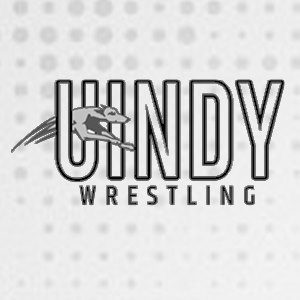 We currently have 4 returning AAs on our squad… name the other two.
Name 3 Current Indiana HCs that went to UINDY.
Name 3 Former AAs – not current 
Tag us in a twitter post 
Text me a name of a kid we need to recruit
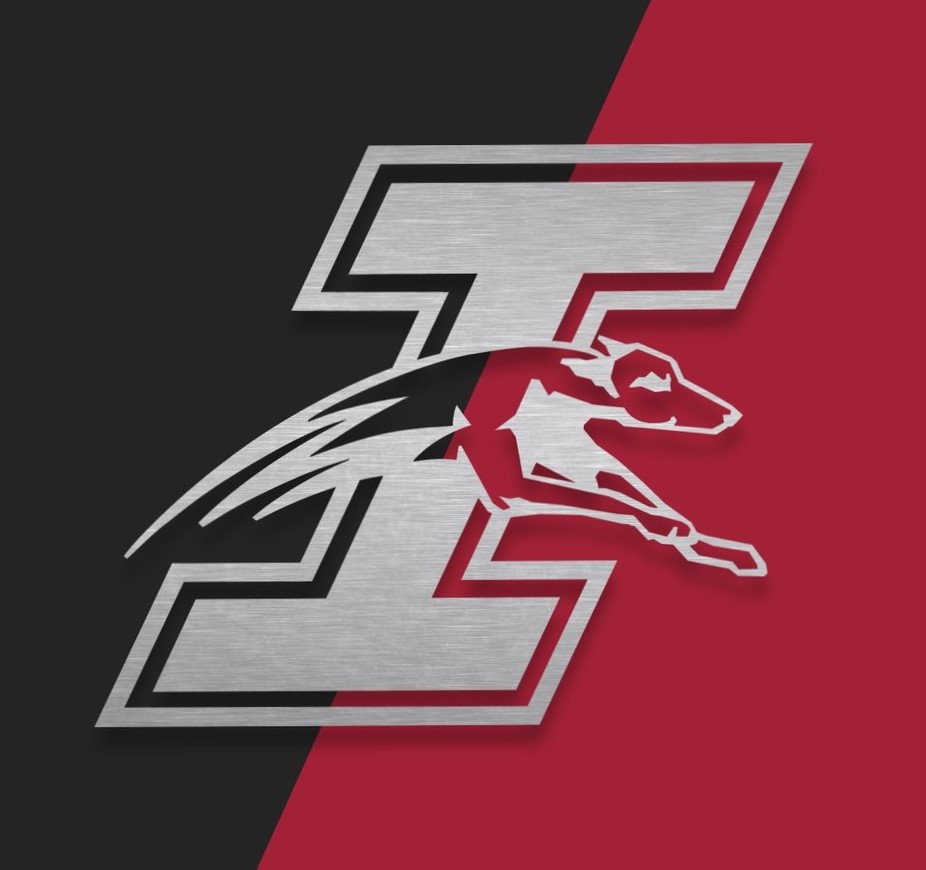 WHY DO YOU COACH?
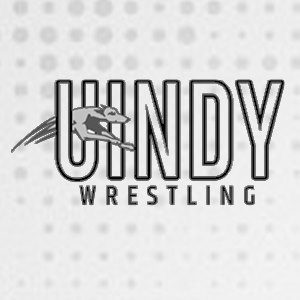 Coaching is the most important job in the world
No one can make more of a difference
No one has more influence 
High school athletes are impressionable 
You are a role model 
BUILD POSITIVE RELATIONSHIPS
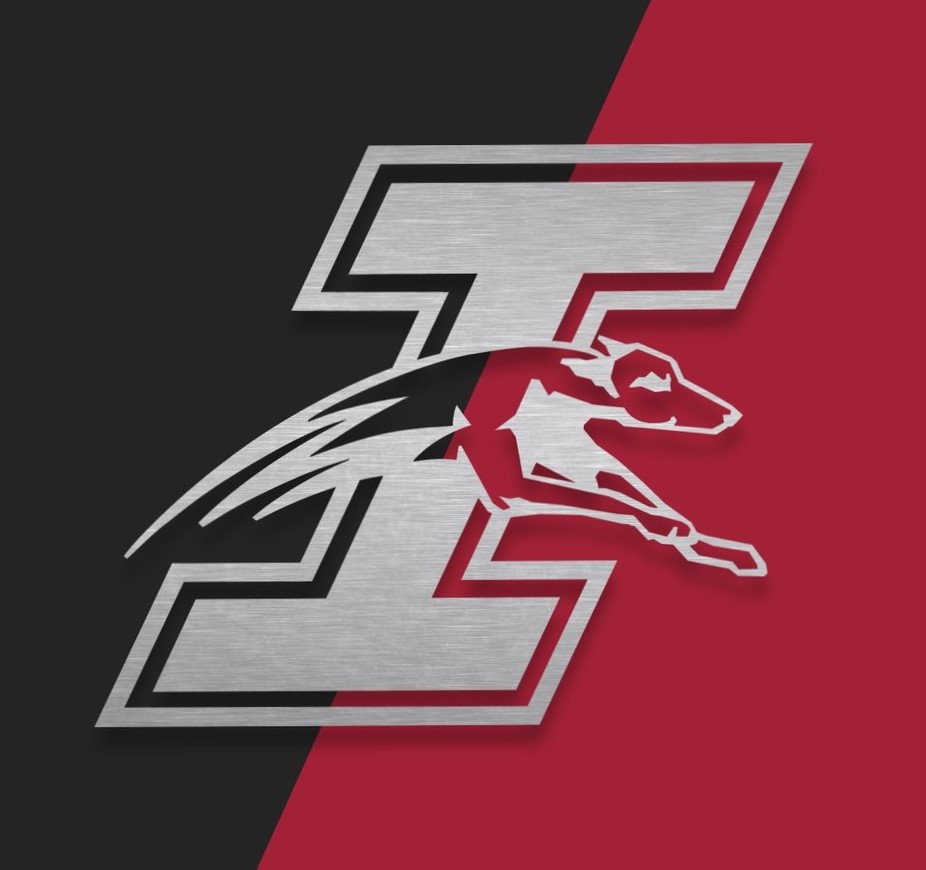 Planning for Practice –Have a plan
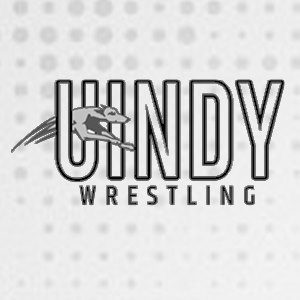 Preseason – What do you want to accomplish?
Where are you… where do you want to go?
What are the skills that define your program? (style, system, attitude)
What are the current trends? (state, national, college, international) 
What wrestling are you watching? (Flo? BTN? UWW?)
Twitter: Dan Sweeney @DPSbreakdowns
Instagram: compoundwrestling, calusawrestling
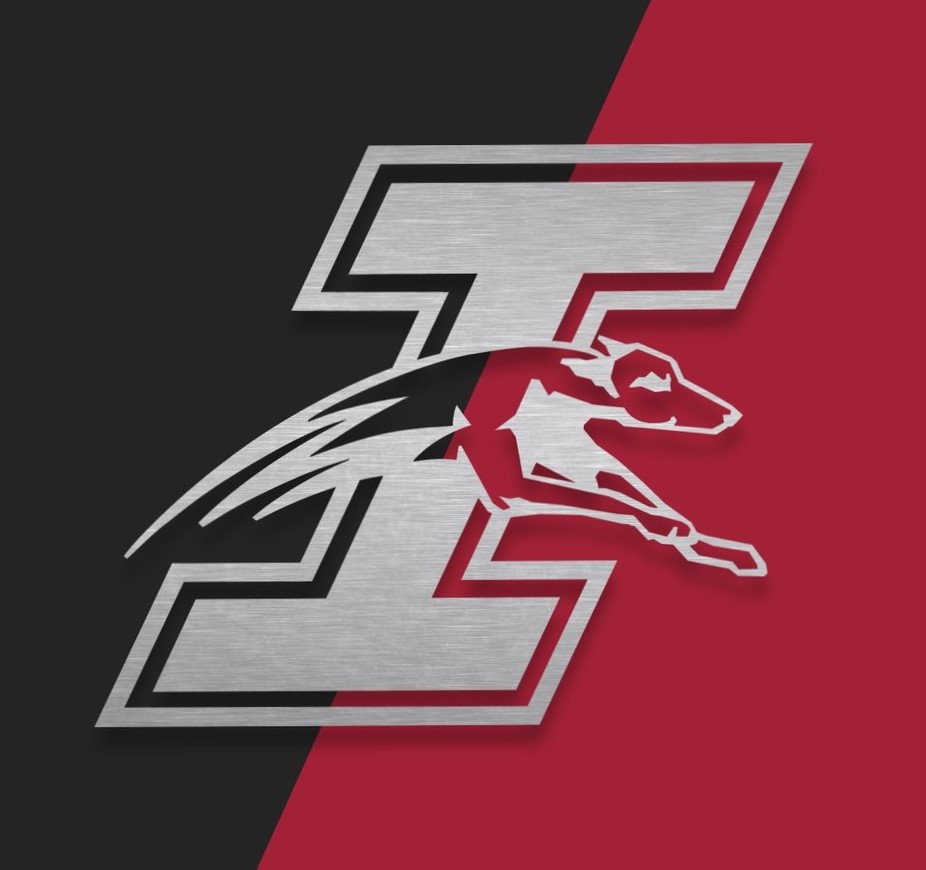 Planning for Practice
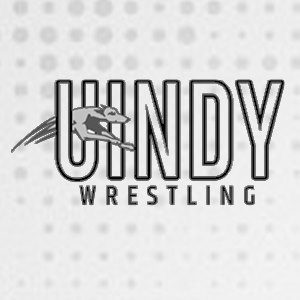 What do our opponents/biggest competitors do well? (sectional/regional)
What do you learn about your team after each competition? 
What do you value? What does the team think you value? (Alignment)
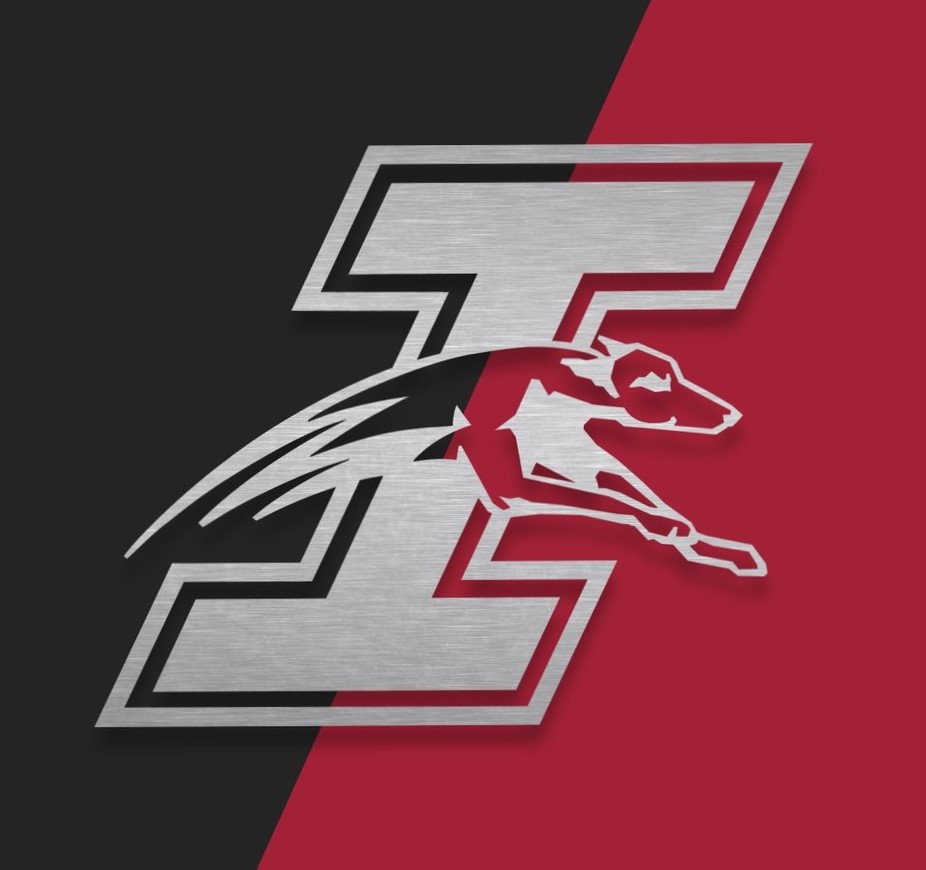 ALIGNMENT – Mission/Vision/Values
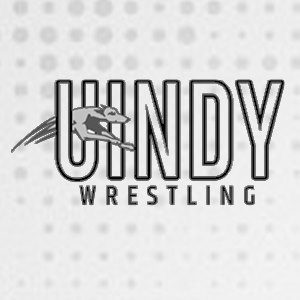 Focus on Values: 
WIN (mat, classroom, socially)
Responsibility / Discipline 
FUN  
Building Meaningful Relationships
Growing the Sport 
Sportsmanship
WORK ETHIC
MENTAL TOUGHNESS
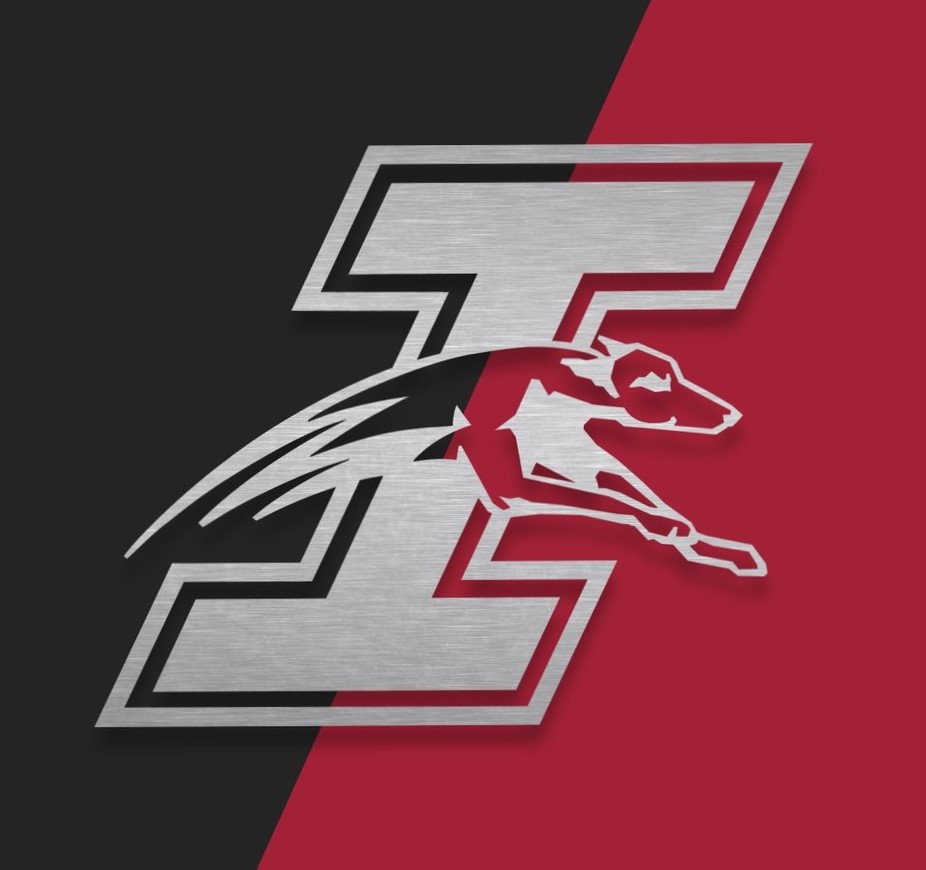 ALIGNMENT – Are you values present at practice?
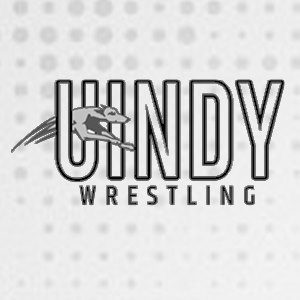 How do you celebrate hard work? 
What do you do to have fun? 
What do you do to build relationships? 
How are you growing the sport? 

EASY to display winning and accomplishments 
(Banners, boards, names on the wall)
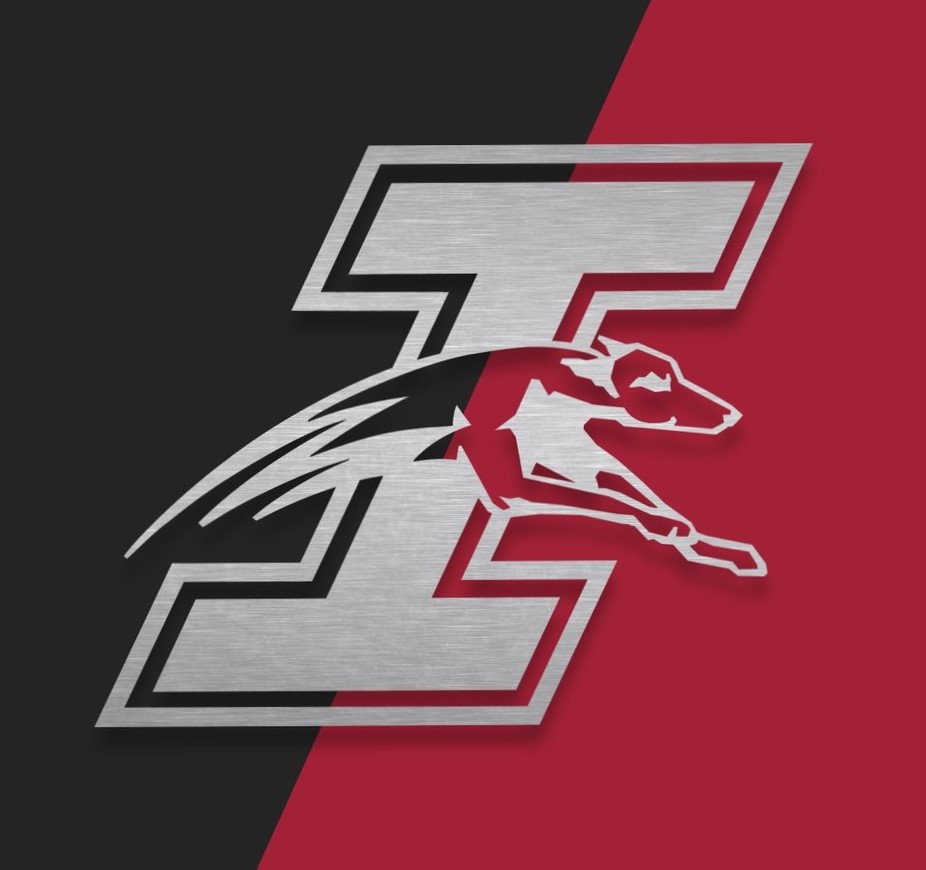 PRACTICE PHILOSOPHY
20 years of mistakes and lessons
Stole ideas from others
Asked for feedback from athletes
Research and resources
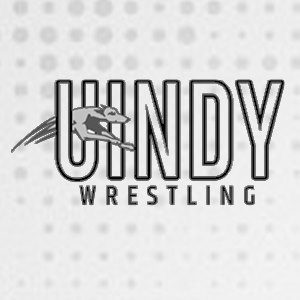 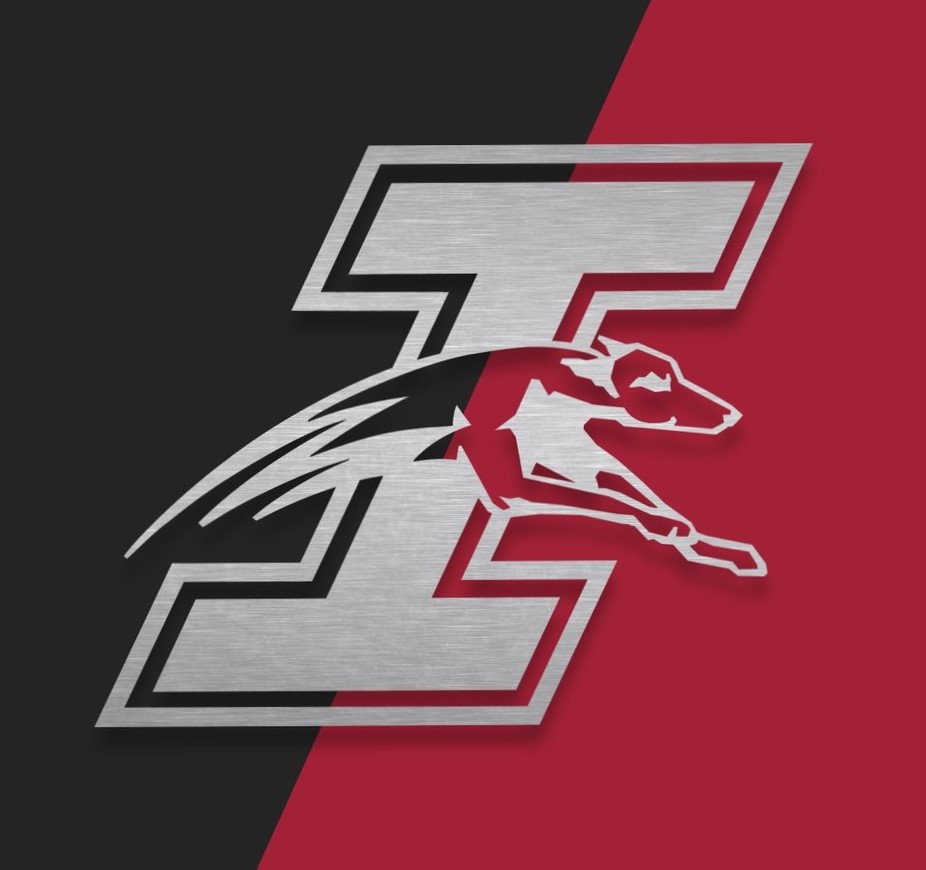 Purposeful, Efficient, & Quality
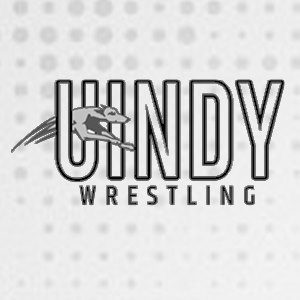 Everything you do should have a purpose / don’t just fill the time
Do not talk too much / Short and to the point 
Interval Clock – time the demonstration  
(Demonstration should not last longer than the drill time)
Evaluate your practices… look for ways to be more efficient (slipping, running, warm-up, conditioning)
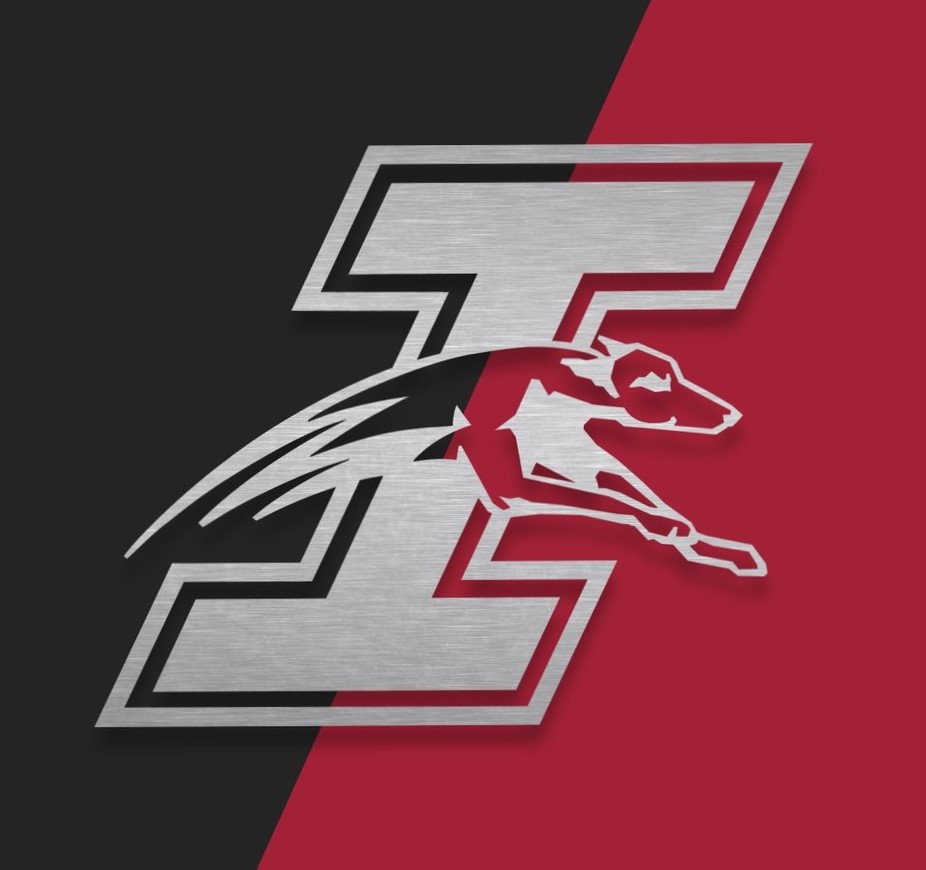 RUNNING <
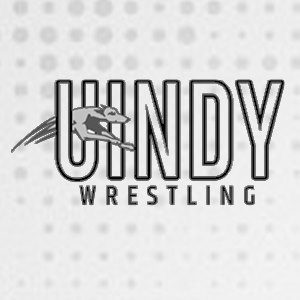 The Juice isn’t worth the squeeze
Better use of resources – strength and conditioning
Opportunity to replace with something FUN
Body weight exercises > running 
Get in shape for wrestling by wrestling 
Wrestling specific exercises 
7-10 minute intervals 
Swimming, bike, > long distance running
ROLL AROUNDS / SPARRING
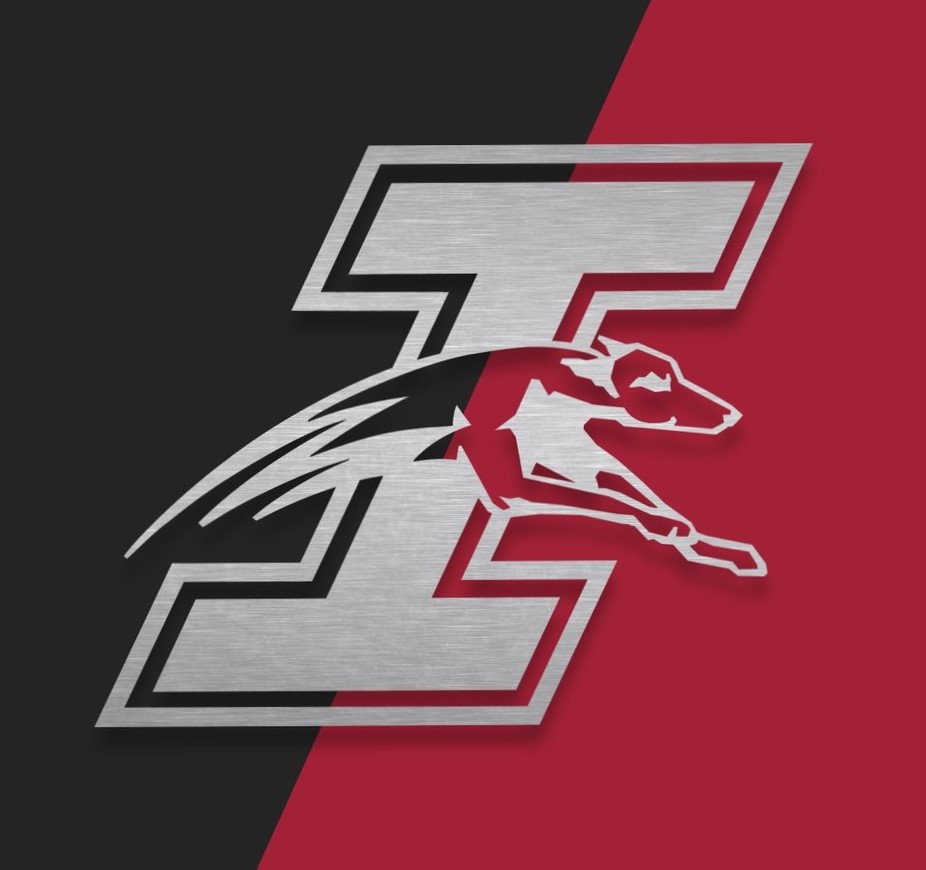 RUNNING < Wrestling Specific Exercises
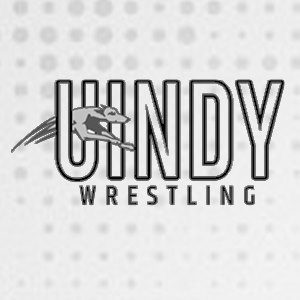 Running exercises should be more like middle distance training than long distance training (shorter/faster)
Body Weight Exercises: squat jumps, paratroopers, planks, abs, stance/motion, motion from bottom, wrestling pushups, wall sits, handstands, line jumps, etc
Sprint lines: sprints, bear crawls, towel pushes, backwards crawls, high knees/fast feet/sprint, partner bearcrawls, partner carriers, etc
Jump Rope – over, over, under
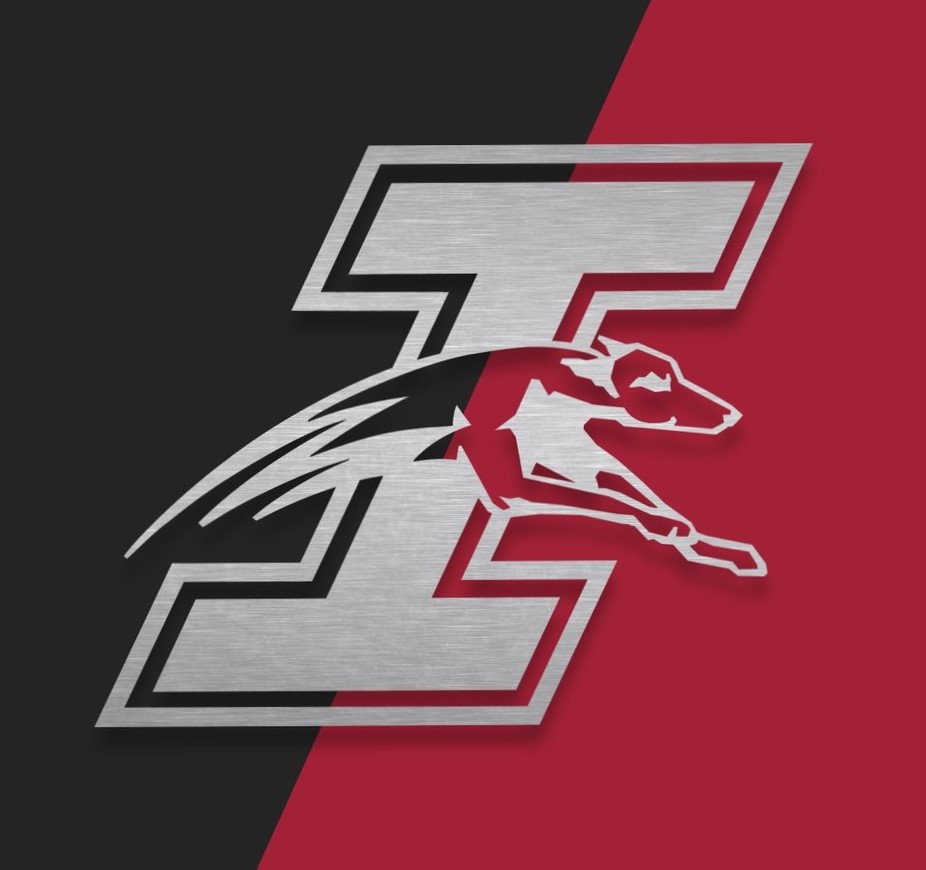 GIVE UP SOME CONTROL
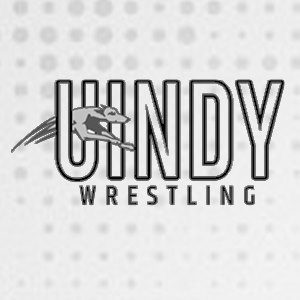 Wrestler ran warm-up
7 Guys = 7 exercises to end practice
Music 
Breakdown / words of encouragement 
Develop a personal mantra before competition 
Design singlets, gear, etc 
Make deals with them / make it a competition
Allow them to have fun – dodgeball / speedball 

ALLOW THEM TO TAKE OWNERSHIP
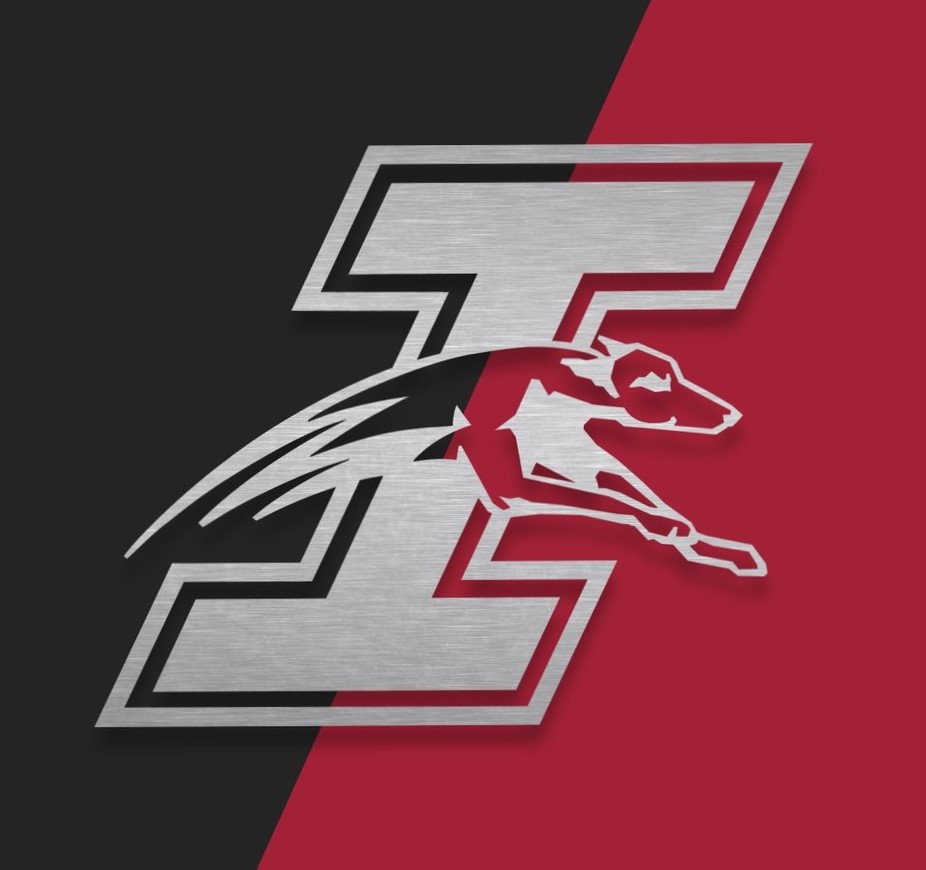 Roll Arounds or Sparring
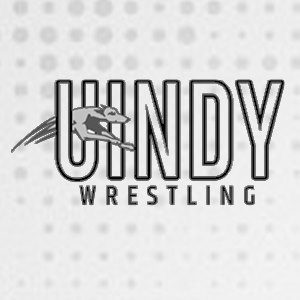 Injury prevention 
Great conditioning – pacing
Evolve positions that you are working on
Headlocks, lat drops, twisters, inside trips, etc.
Reinforces continuous wrestling – chain wrestling
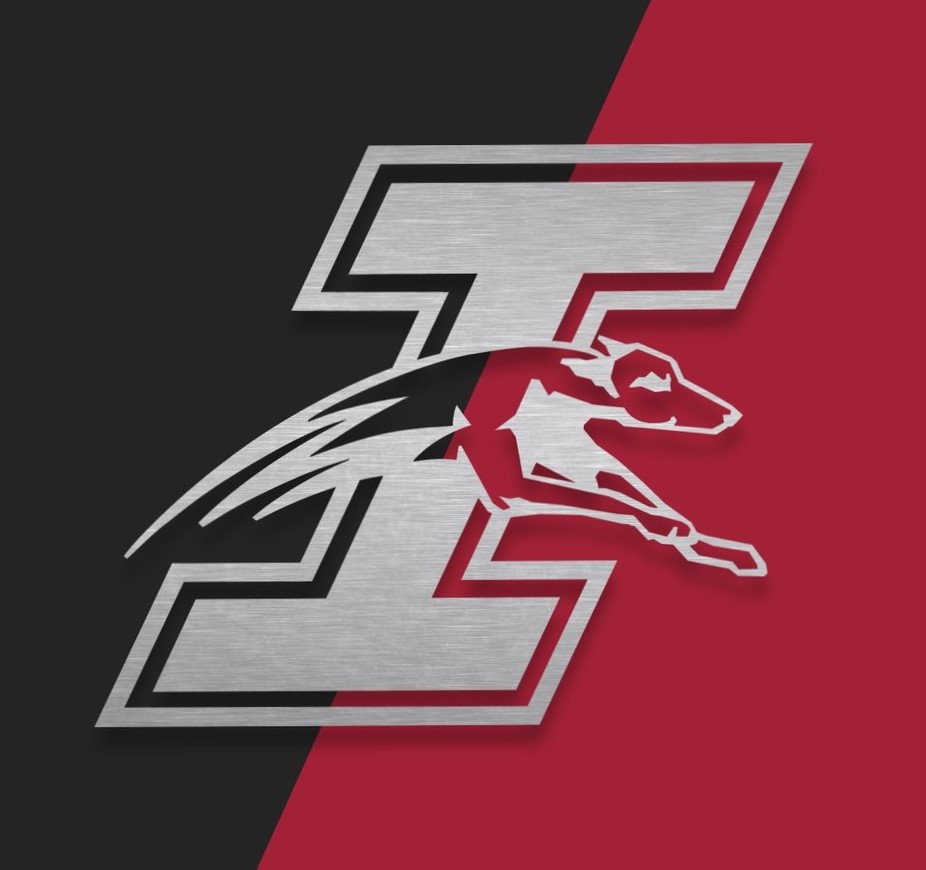 Roll Arounds or Sparring
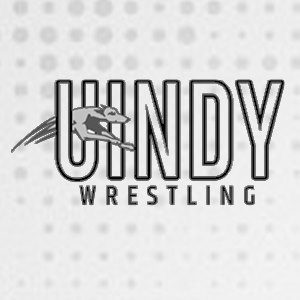 Little to no ego 
Taking turns scoring but wrestling isn’t scripted
Teach them how to drill properly 
Opportunity for guys to wrestling with coaches, and guys outside of weight class 
FUN
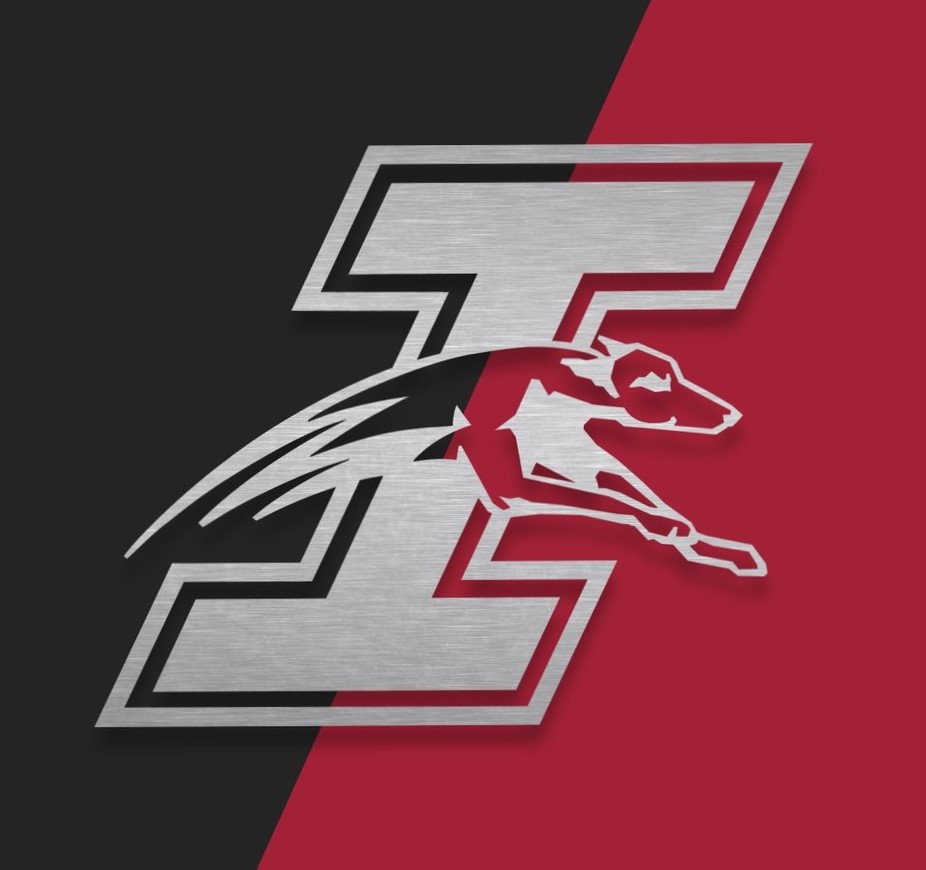 What to Show at PRACTICE:Current Tendencies
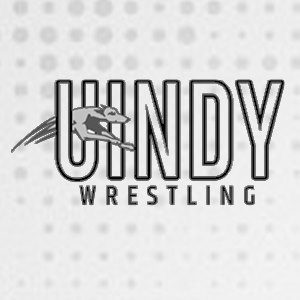 Outside Ankle scrambles 
Overtie 
Pennsylvania Roll / Cross wrist Roll 
Shin Whizzer 

*Important to learn both offense and defense
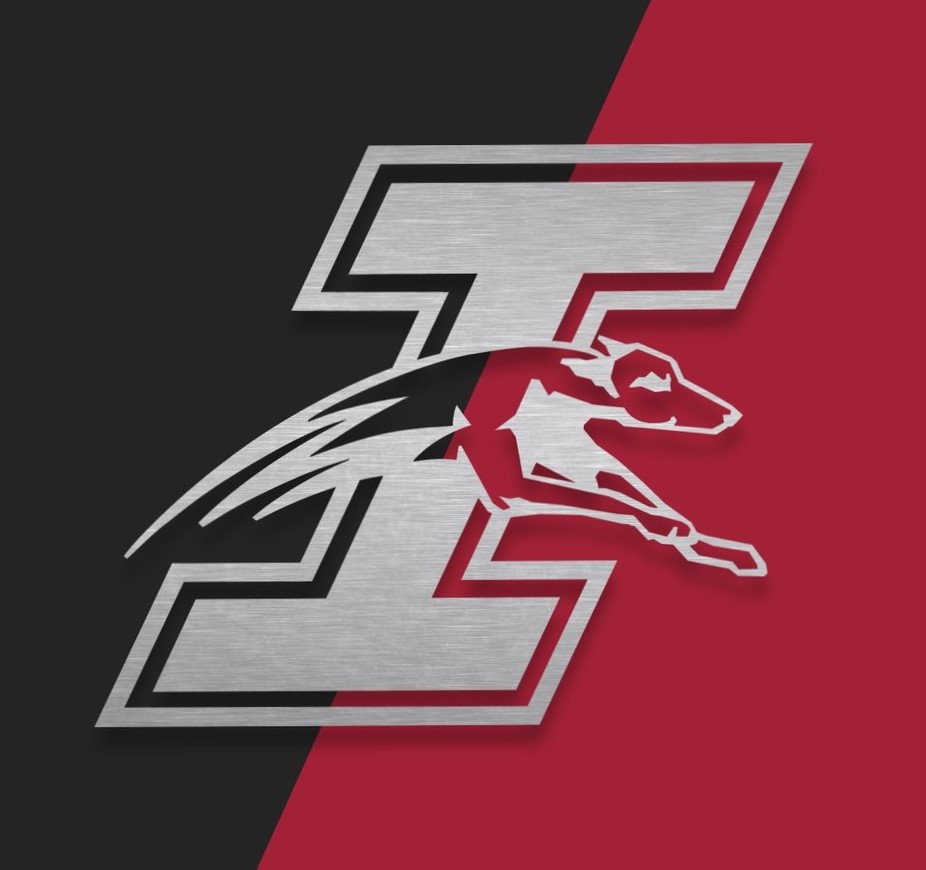 Summer/Preseason/Early Season – Focus Positions
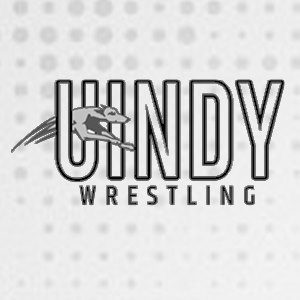 Mantis Position 
Yanni Defense – single leg 
Kyle Snyder ankle pics set ups 
Motion from no tie 
Defense from waterfall position 
Change overs
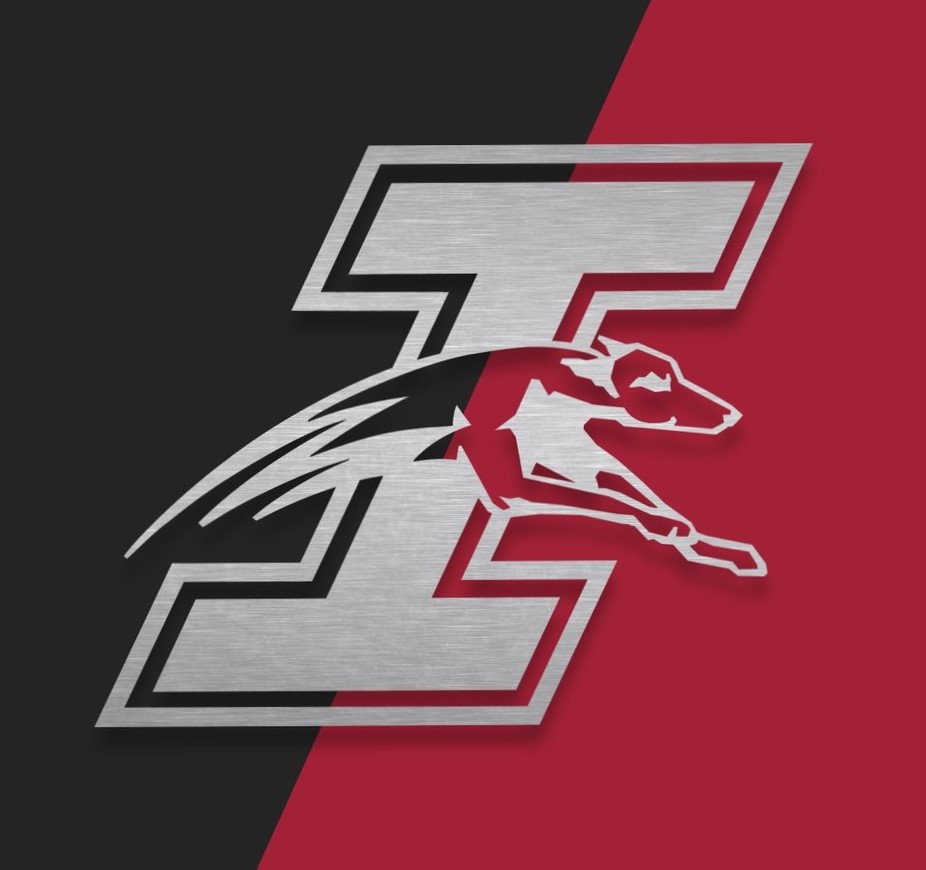 UINDY Staples
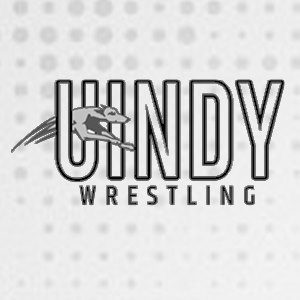 Leftie Collar Tie – handfighting sequence 
David Taylor Ankle Pick 
Leftie single leg 
Head and Hands Defense… reattacks 

Bow and Arrow – college only
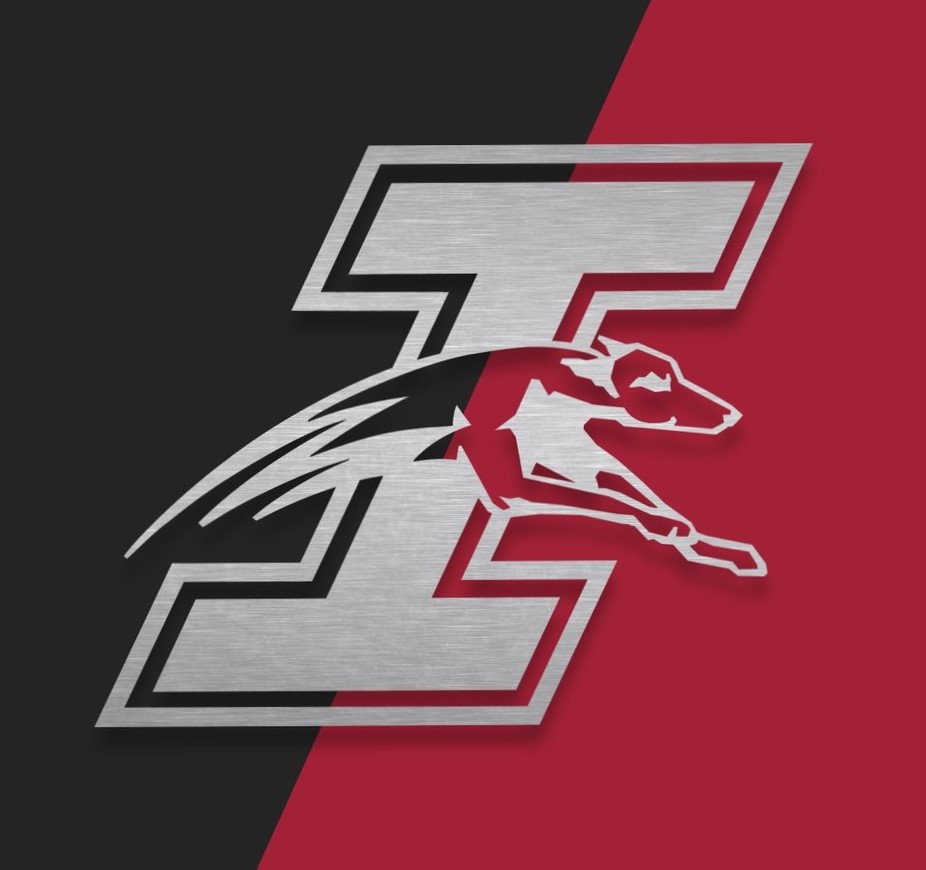 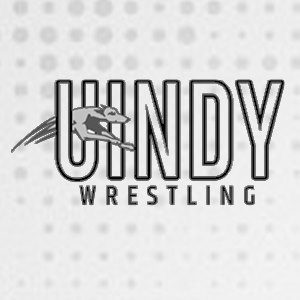 UINDY Practice Concepts
Practice is about getting better and not always about getting a great workout
Wrestling is constantly evolving… introduce new concepts (live situations…learn offense/defense)
Drilling is better conditioning that live wrestling
Roll arounds or live every practice 
Huge value in small groups and individuals
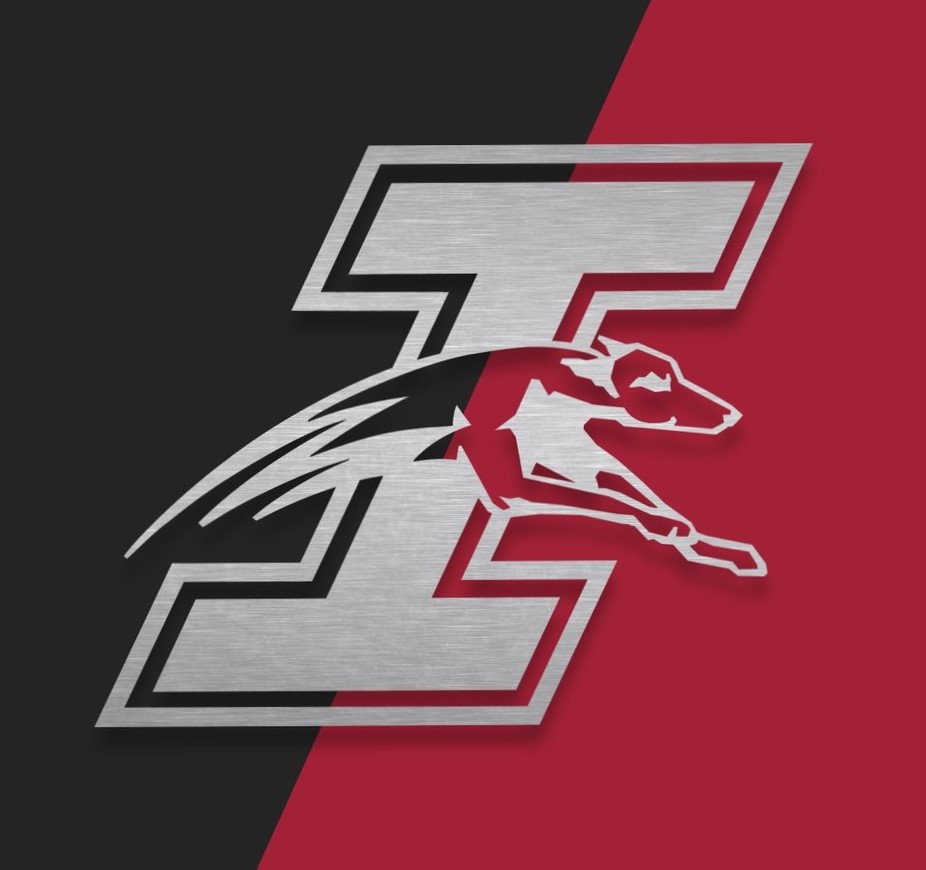 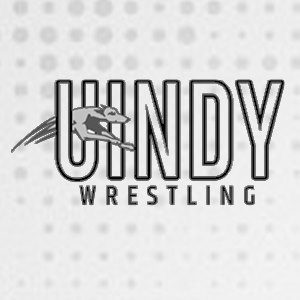 UINDY Practice Concepts
Allow for individualism… everyone’s path to success may be different – 5-10 minutes to work on their stuff
Drill chain wrestling…
	(Takedown to a turn, takedown and escape, escape 	to takedown, return and turn, follow/float/ -escape  
Change it up how you drill or go live  
Thunderdome to end practice (FUN) 
One guy drill for a minute, other guy drill for a minute 12 second rest… dummy guy is earning the escape
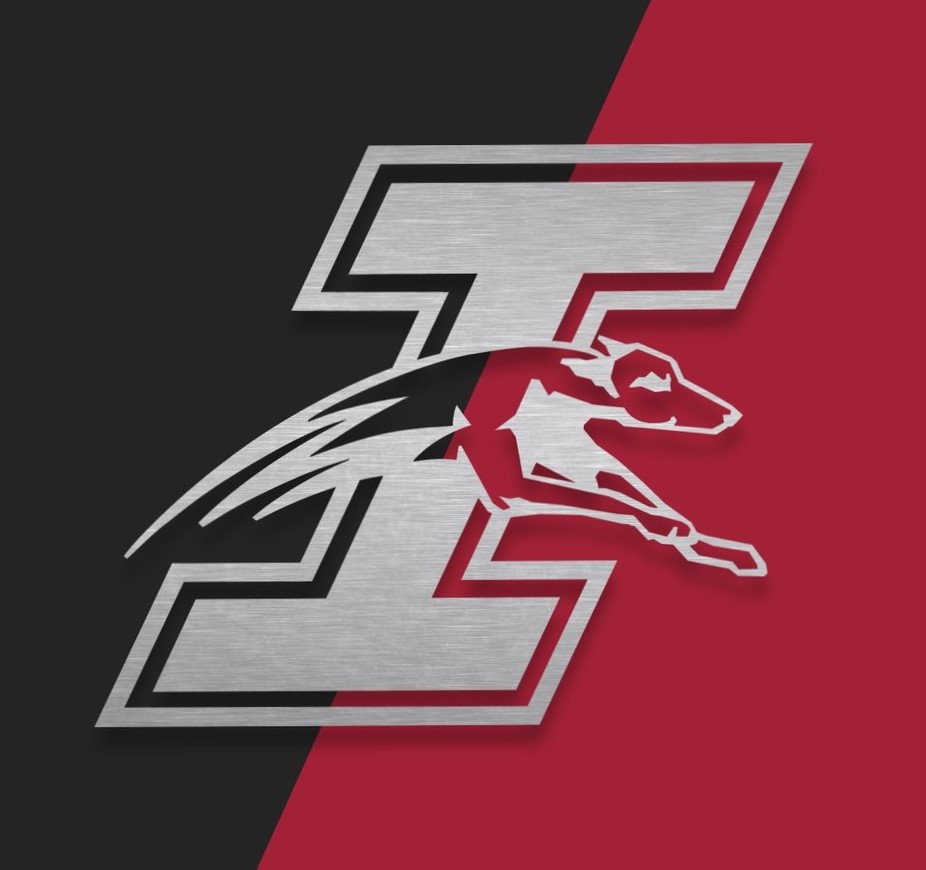 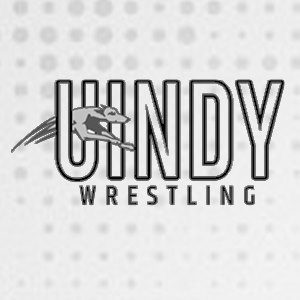 UINDY Practice Concepts
WORK ETHIC – We hand out singlets on Fridays to people that are working hard, doing it right
WORK ETHIC – Hand out the singlet and talk about what you value
MENTAL PREPARATION – Create a personal MANTRA to use before competition 
MENTAL PREPARATION – Guys share their MANTRAs before big matches
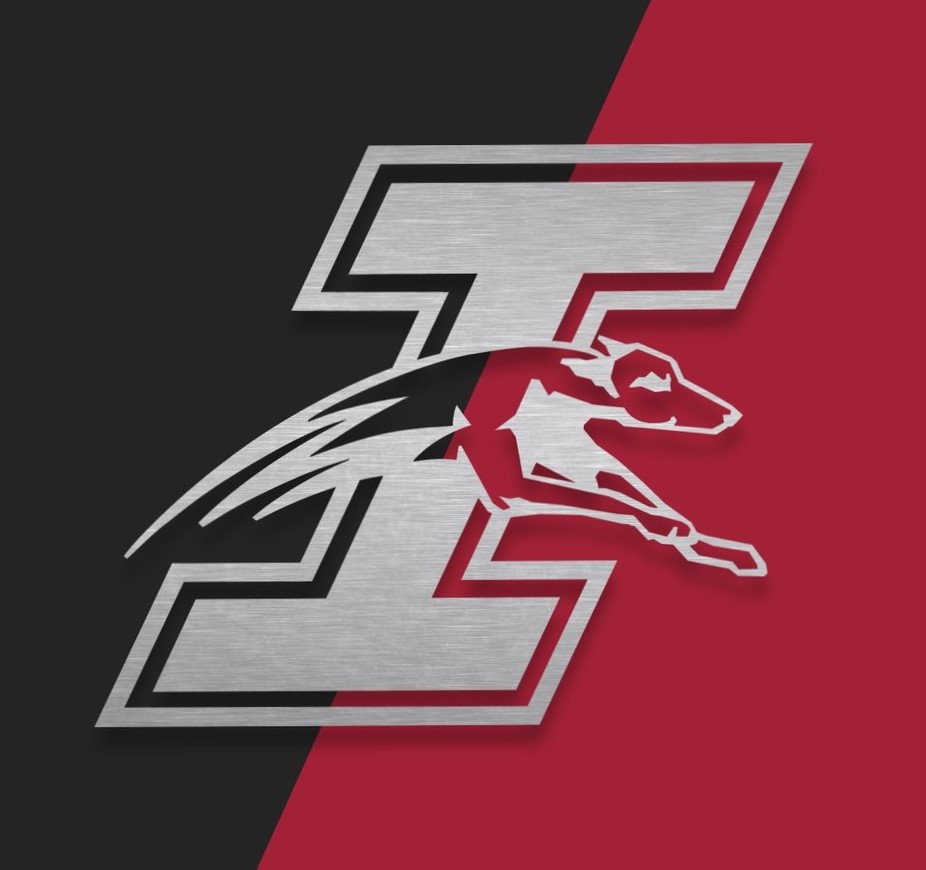